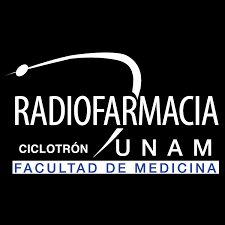 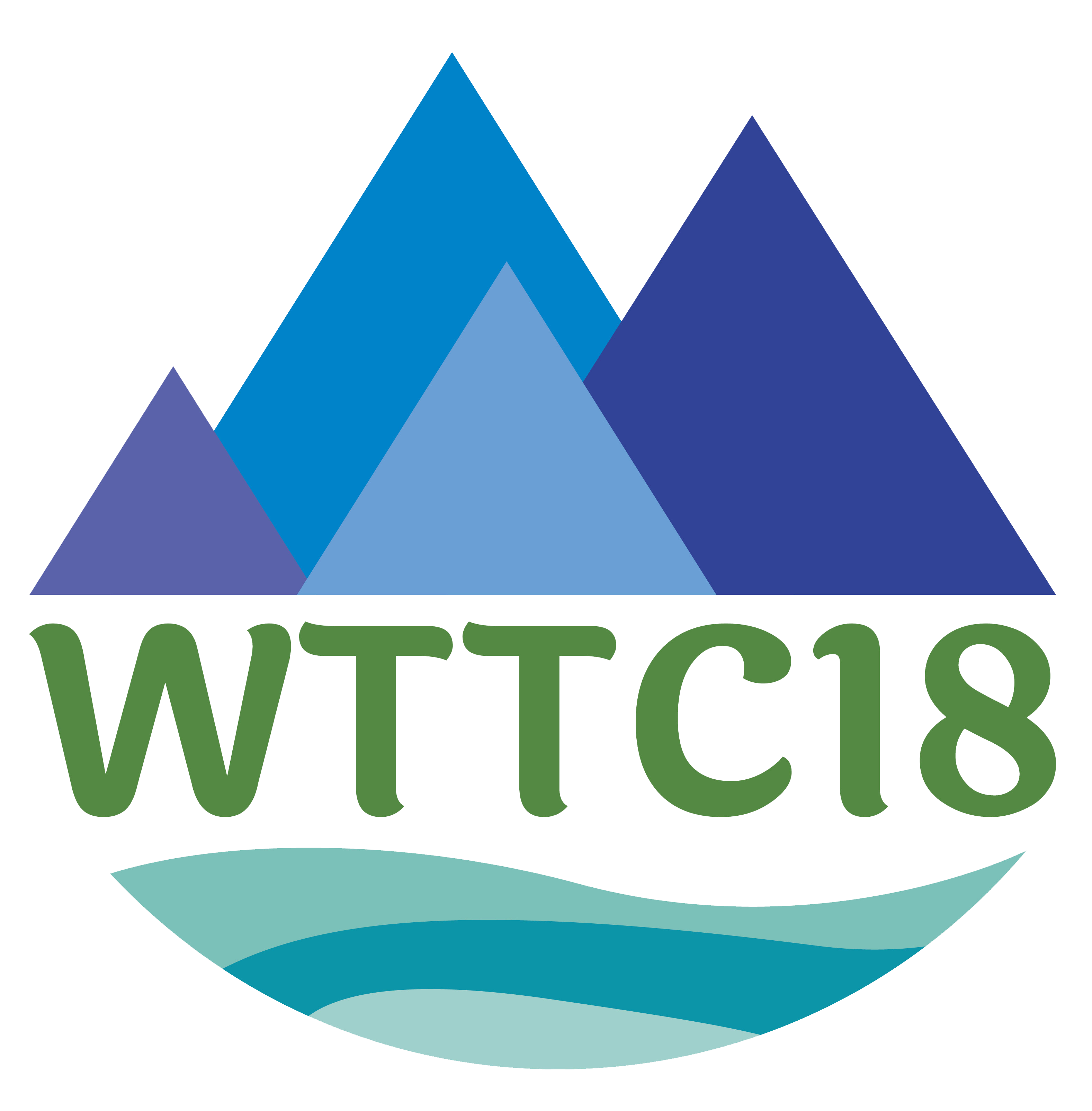 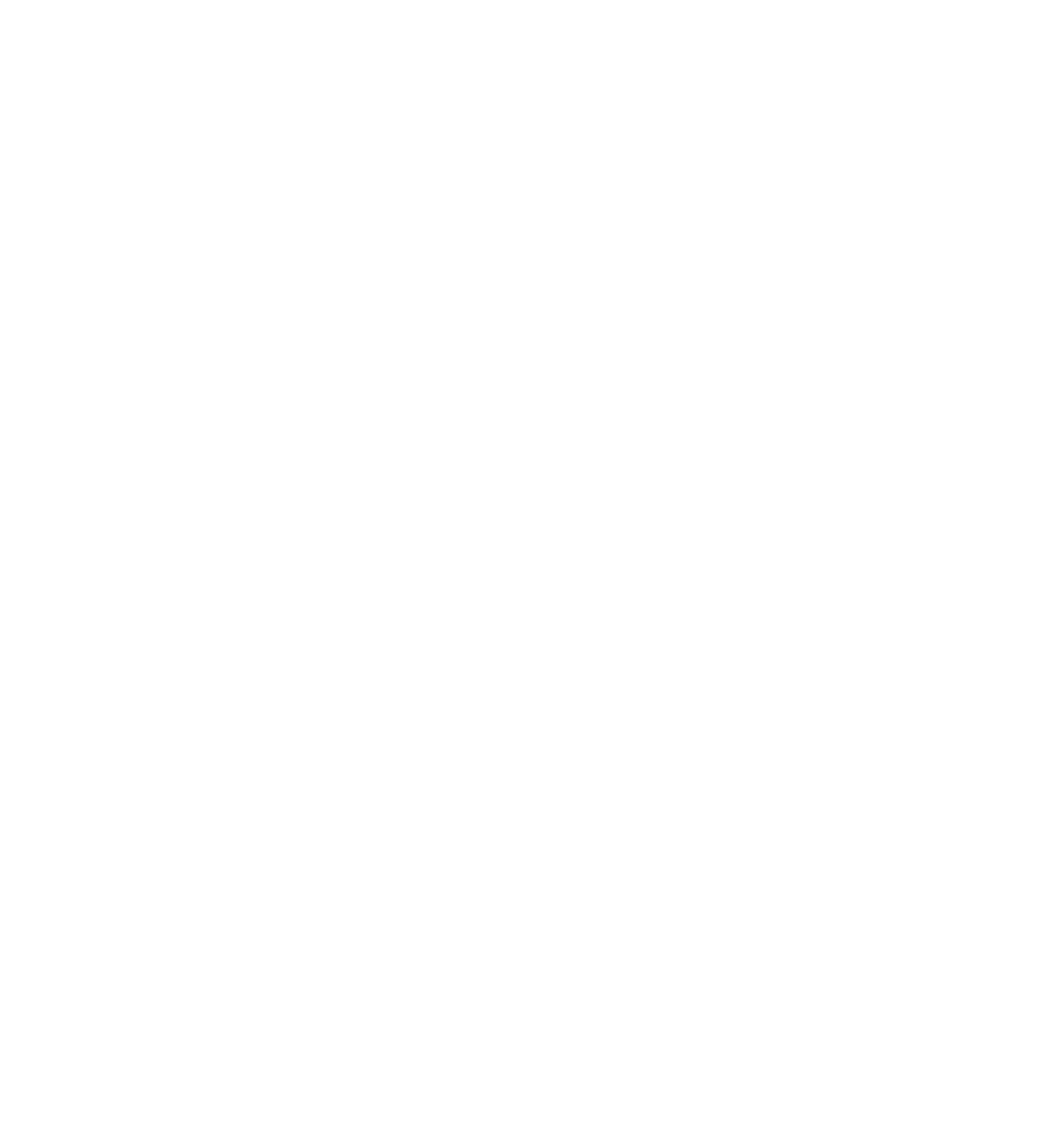 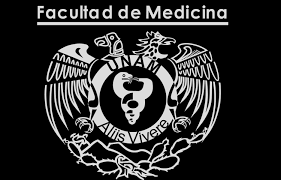 Zinc Electrodeposition at Constant Current for Cyclotron Production of Gallium RadioisotopesIsaac Velázquez CarreónMiguel Ángel Ávila RodríguezUnidad de Radiofarmacia-Ciclotrón, División de Investigación, Facultad de Medicina, Universidad Nacional Autónoma de México, Ciudad de México 04510, MEXICO
[Speaker Notes: I have to apologize because this is the first time I have spoken in front of a large group of experts on the subject.

It is part of the efforts of the International Atomic Energy Organization to search for alternatives to obtain gallium 68.

My name is Isaac Velazquez, from the Radiopharmacy-Cyclotron Unit at National Autonomous University of Mexico]
Introduction
The growing demand for 68Ge/68Ga generators and their limited output has prompted the search for alternatives to obtain 68Ga (cyclotron irradiation)
A high yield production method of gallium radioisotopes comprises the irradiation of solid targets of isotopically enriched 68Zn on a suitable substrate.
Electrodeposition of Zn is a commonly used method for solid target preparation to produce gallium radioisotopes via proton irradiation.
Electrodeposition of Zn can be efficiently accomplished at room temperature using acidic baths of zinc chloride (ZnCl2) solutions.
2/15
[Speaker Notes: As you know, there is currently a decrease in the production of generators
[Read]]
Background
Electrodeposition of 68Zn from acidic baths of ZnCl2
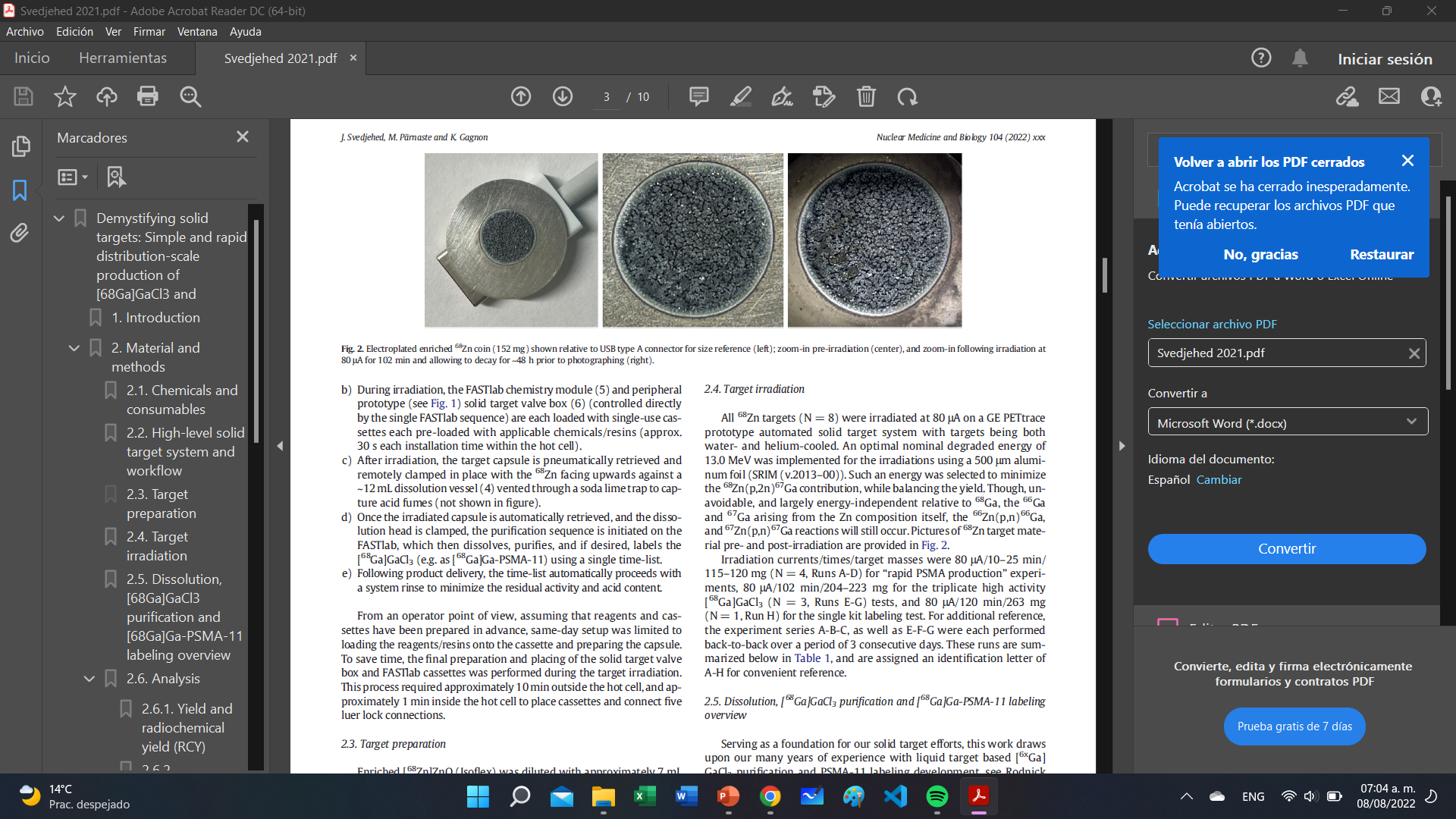 Appearance of a solid target of 68Zn on a silver substrate Svedjehed (2021)
Time consuming procedure
3/15
[Speaker Notes: In this first article our research group collaborated in the production of gallium 66 and 68
I'm not sure I can say "our group" because I was in high school back then.

the technique is the same for almost all authors, using acid solutions with zinc chloride or zinc oxide
>I have to remark that
>electrodeposition is a time consumig procedure

If you have any experience with the preparation of solid targets by electrodeposition, you will know that sometimes it can be very complicated and you will wait almost a full day for a target that will not be useful.

and it makes sense because you want to use all the enriched material because it is usually expensive, but in a few moments I will show you a viable alternative for solid target whose price is not high]
Target optimization
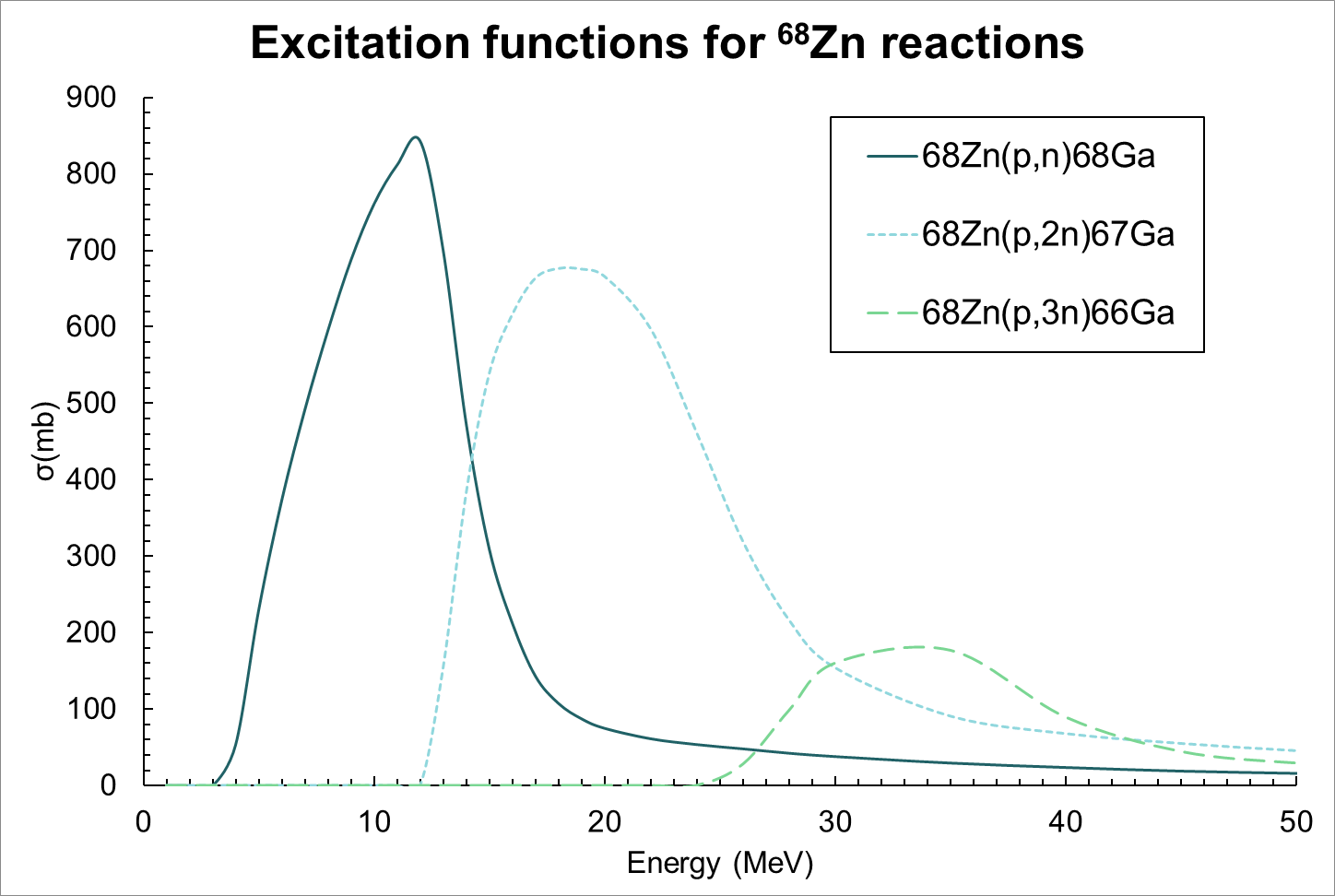 Q value an threeshold energy of relevant reactions
Eclipse HP Siemens Cyclotron
Entry energy: 11  MeV
Exit energy (Eth): 4 MeV

Required thick target ～300μm of Zn (aproximately 100 mg)
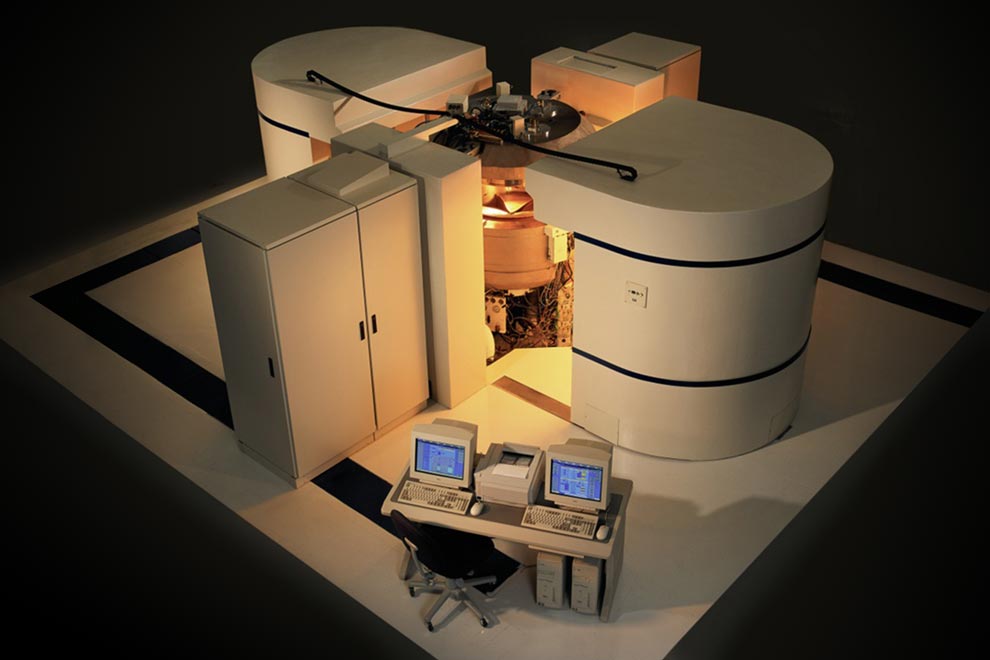 4/15
[Speaker Notes: I have to say that the cyclotron that is in our facilities is not designed to irradiate solid targets. Years ago an adaptation was made that allows solid targets to be irradiated, but the energy of this baby cyclotron is not very high and it does not have a helium cooling system

>We start with an eleven MeV proton beam>

and to make the most of our useful beam it is required that the target absorbs the energy of the beam up to 4 meV which is the threshold energy of the reaction

the only advantage of this cyclotron is that, in this case we arent worried about the 66/67 isotopes]
Objetives
5/15
[Speaker Notes: this is a very early and very simple stage of a complete project involving…
[Read]
it is possible to add organic compounds or other materials to improve the quality of the deposit and of course theres a lot of research about zinc electrodeposition]
Materials
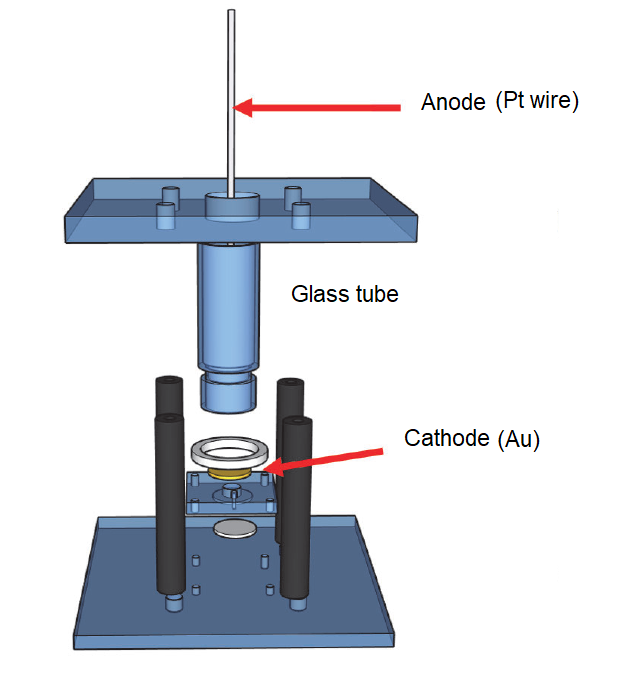 Electrolytic solution
Natural abundance ZnCl2 as solute 
0.05M HCl as solvent
Gold target substrate as cathode (φ2.5 cm).
Platinum wire as anode (φ1.0 mm) 
Electrolytic cell consisted of a glass tube with a PTFE plug in with an exposed area of 0.5 cm2
Agilent Technologies A3640A Power supply
Scheme of the electrolytic cell used
6/15
[Speaker Notes: [Read]
This power supply allows the constant current/voltaje mode, so the voltaje will be adjusted automatically every time to maintain the same current]
Methods
Electrolytic solutions comprised of varying concentrations of natZnCl2 in 2 ml 0.05M HCl.
ZnCl2 concentration and applied current were adjusted to find optimal electrodeposition conditions, also evaluating the finished appearance of deposits 
The weight of the gold substrate were measured after and before the electrodeposition to quantify the current efficiency (ε)
Comparison between the galvanostatic and potentiostatic methods.
Alternatives are explored to obtain more homogeneous  deposits
7/15
[Speaker Notes: Those that increase the current eficiency

but beyond obtaining more uniform deposits, we looked for alternatives to fix the problems that we ourselves were creating]
Results
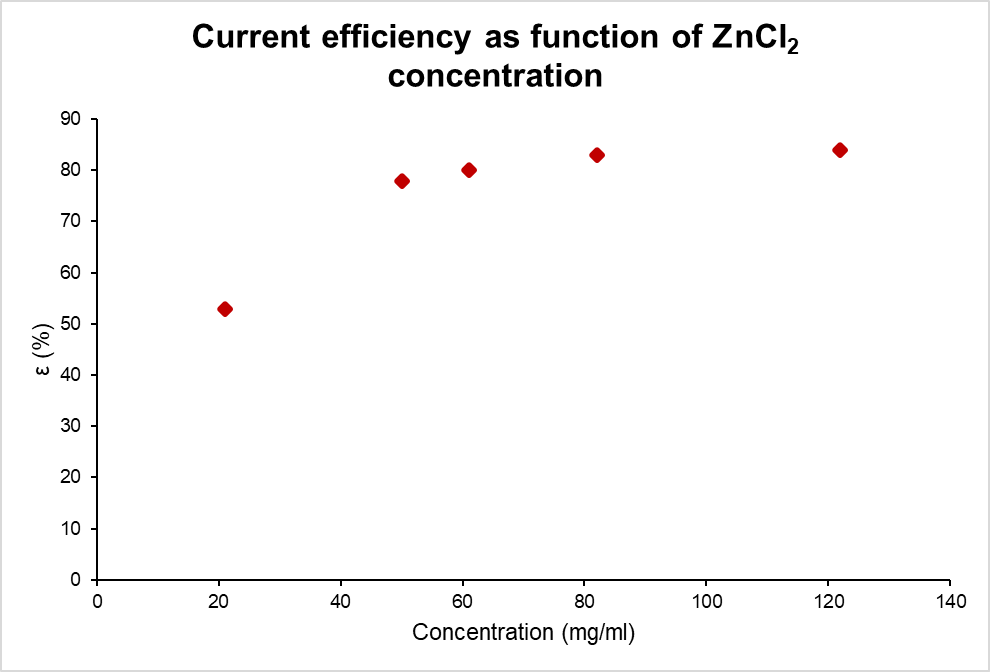 Galvanostatic method (20 min, 50 mA)
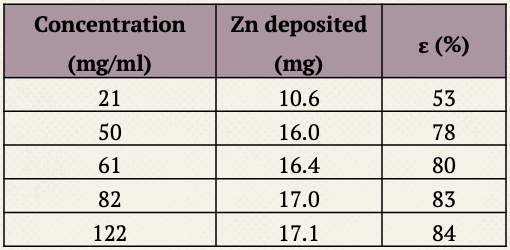 8/15
[Speaker Notes: we observe that increasing the amount of zinc chloride increases the current efficiency, which makes a lot of sense, but that implies a problem
because in most cases the amount of zinc in the solution is greater than the amount of zinc required in the solid target

So you might want to make a target with about 20 mg but there’s about 40mg of zinc in the solution, so youre wasting the extra zinc in the solution just to improve the current eficiency]
Results
Galvanostatic: Large amounts of Zn produces targets with irregular thickness
Potentiostatic: Using the fixed voltage method does not produce a uniform deposit
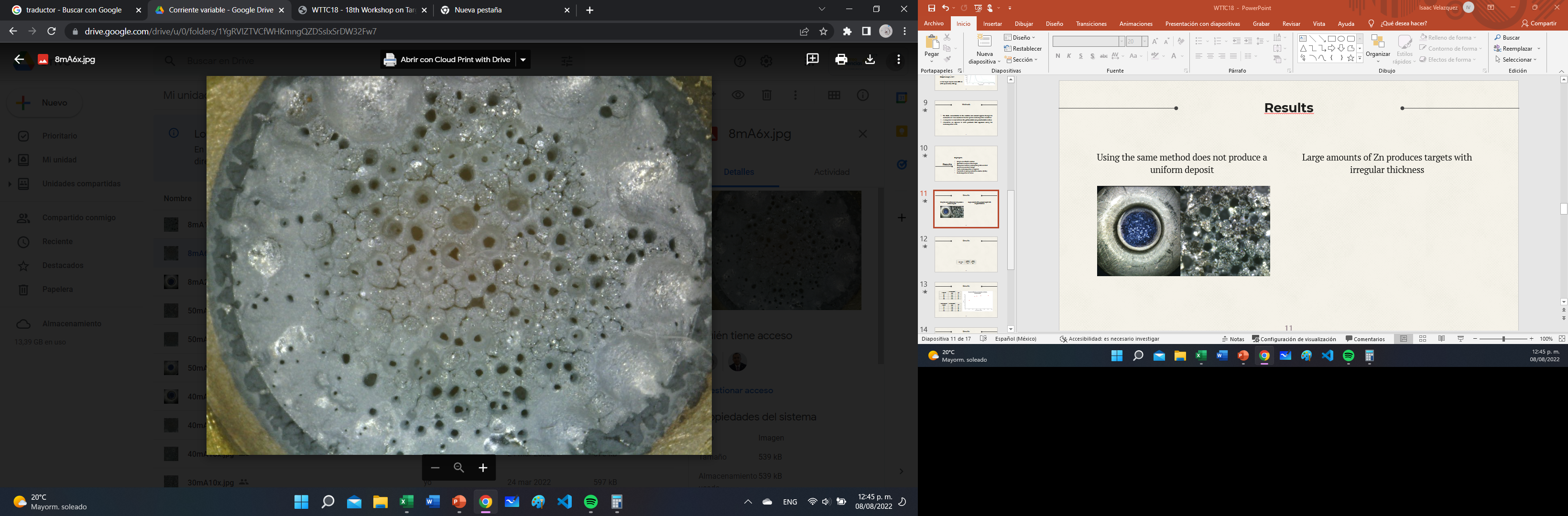 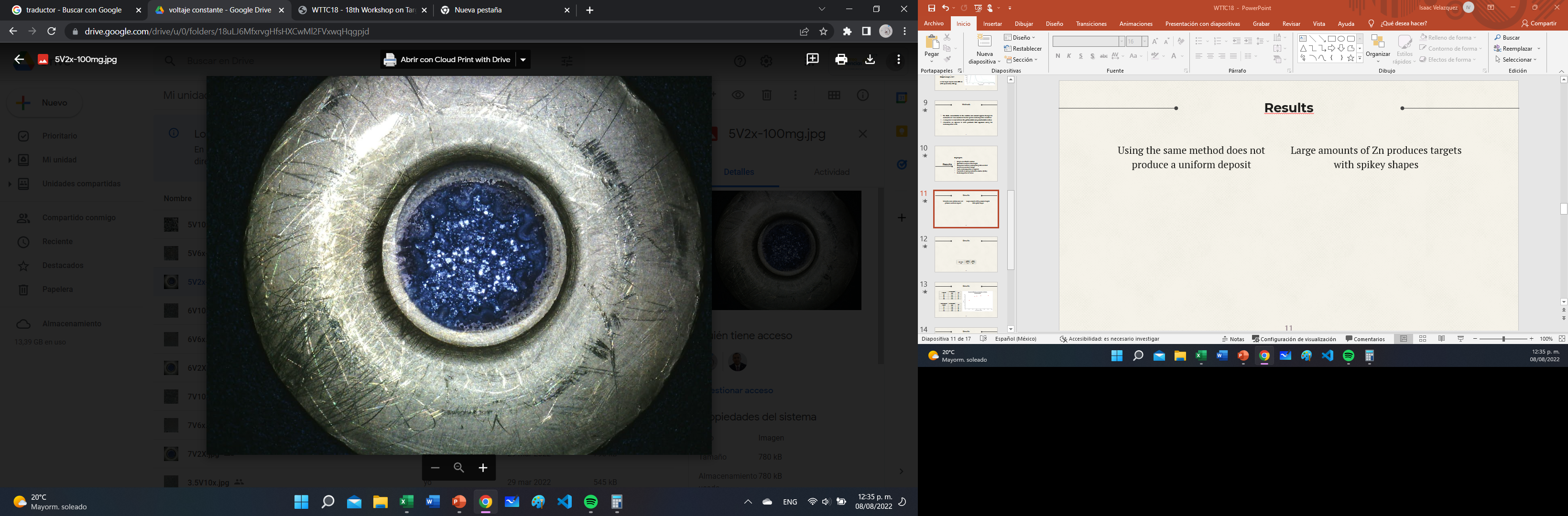 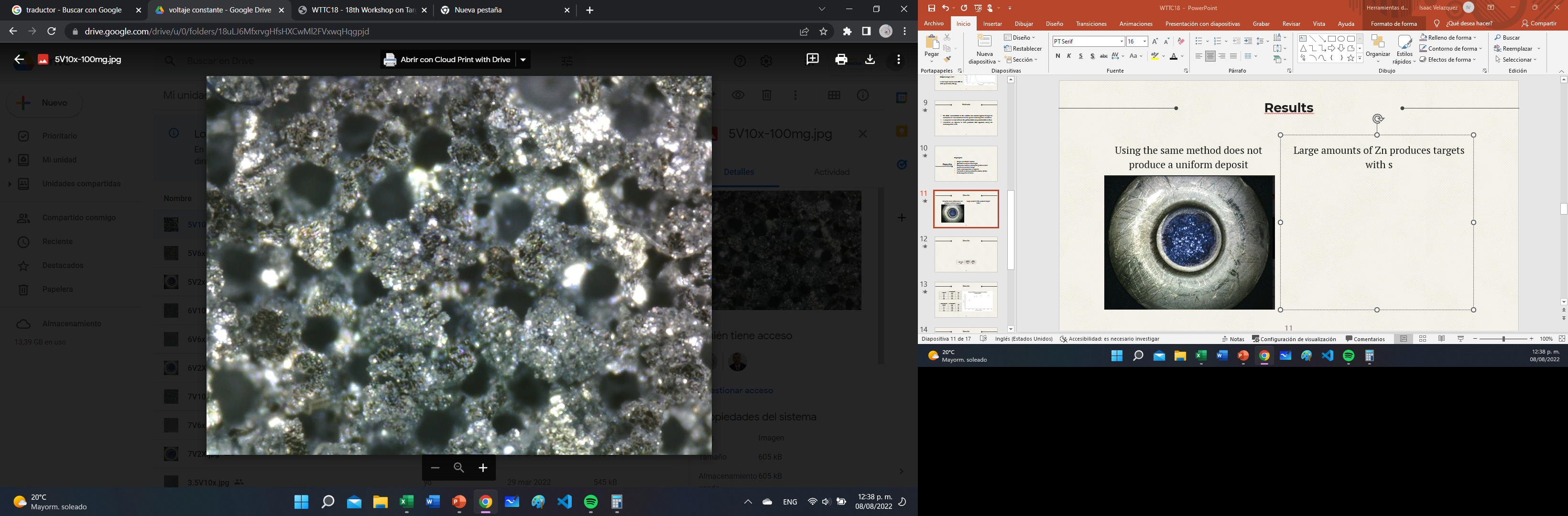 6X
10X
92  Mg of Zn, 30 mg/ml of ZnCl2 , 20 h, 6 V
86 mg of Zn, 40 mg/ml of ZnCl2 , 20 h, 8 mA
9/15
[Speaker Notes: In addition, if we use a potentiostatic method to try to deposit all the available material, very good results are not obtained., that produces:
Irregular area
Spiky pattern

on the other hand, using a constant current produces targets with irregular thicknesses when attempting to deposit large amounts of Zn. (Above 70 mg)]
Results
Potentiostatic vs Galvanostatic method (200mg/ml of ZnCl2 , 20 min, n=3)
Mass and current efficiency (n=3)
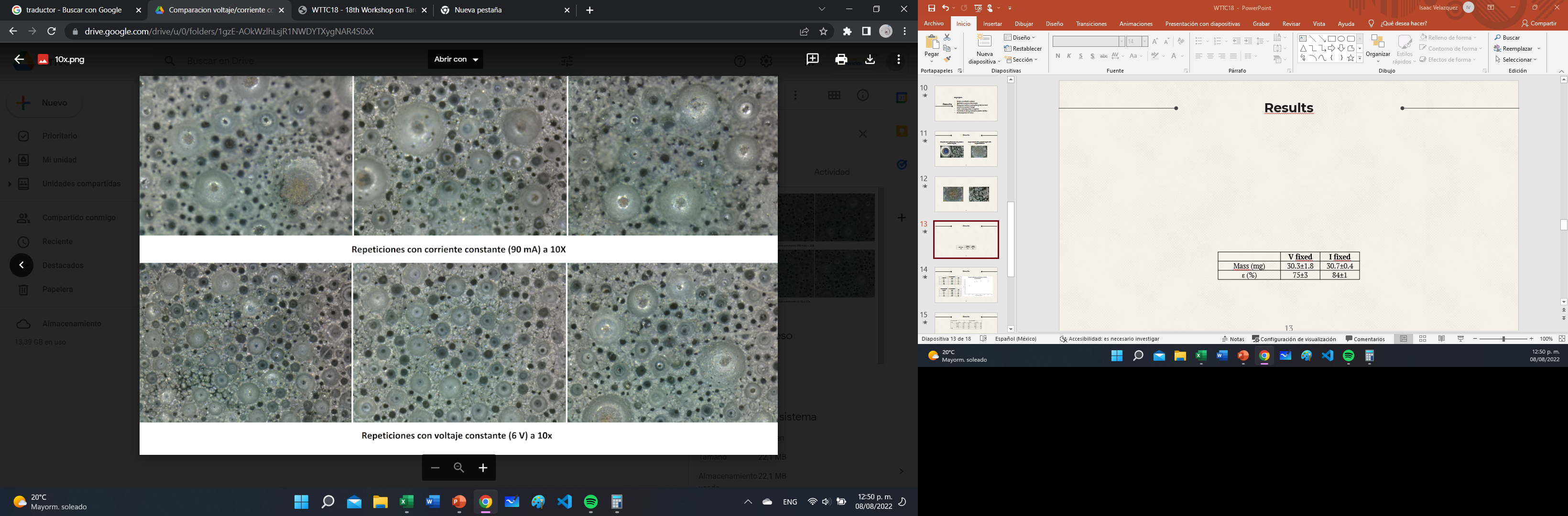 10X
Potentiostatic method (6V)
Appearance of the targets is very similar in both methods
Better current efficiency is observed by using constant current
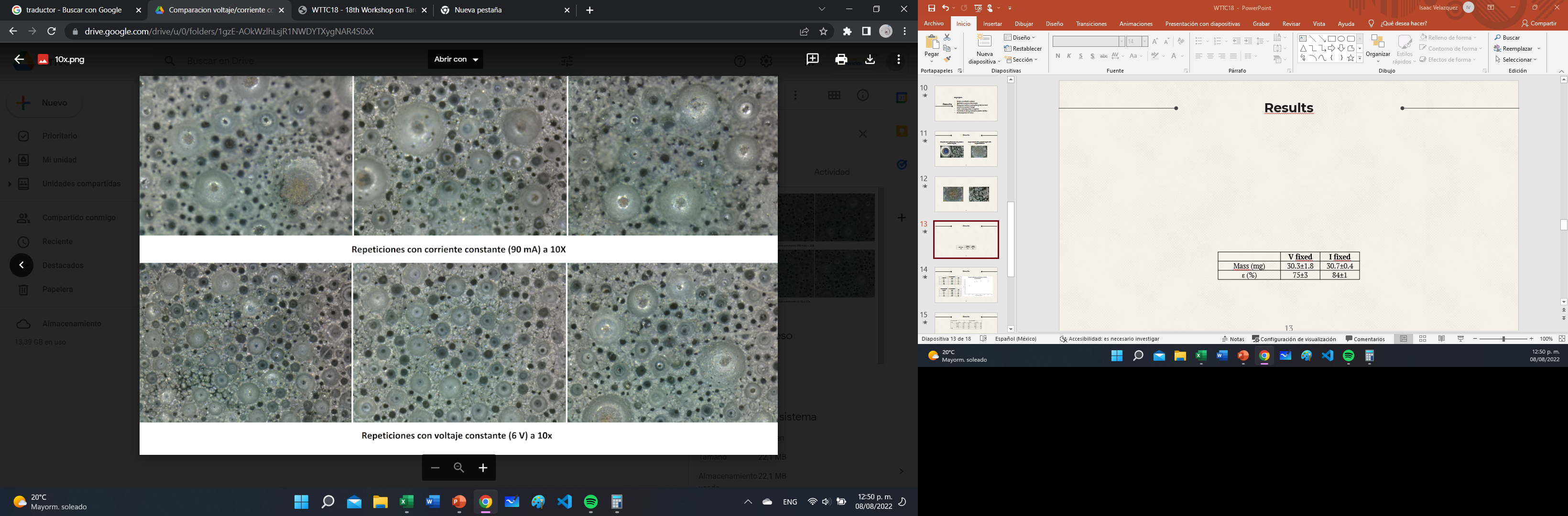 10X
Galvanostatic method (90 mA)
10/15
[Speaker Notes: [Read bullets}

[Show images]
[Remark Higher eficiency]]
Results
(Re)using same electrolytic solution (Galvanostatic method, 20 min, 50 mA)
Same electrolytic solution can be used multiple times to produce new targets
*ZnCl2 added
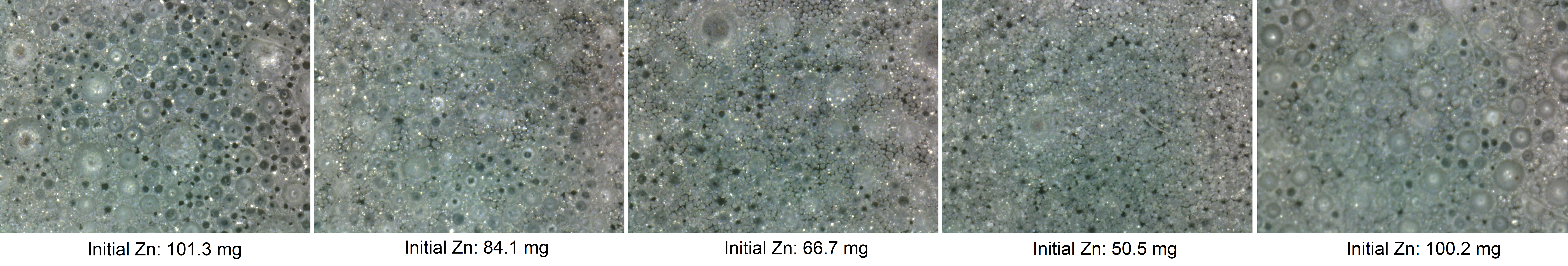 10X
11/15
[Speaker Notes: One way to reduce the amount of wasted zinc while maintaining high current efficiency is to reuse the solution.

since the pH of the solution does not change, we thought it possible to reuse the solution to take advantage of the remaining zinc, so
once the concentration of zinc in the solution is reduced, it is only necessary to add more zinc chloride

The importat message of this slide is that (bullet)

And the targets looks almost the same
Ph doesnt change, tends to increase when the amount of zn decreases, but once you add more Zn it backs to its first value
Targets looks almost the same and has an aceptable finish
Of course, the efficiency is reduced but once more zinc chloride is added it increases again, as expected]
Can we improve the finishing?
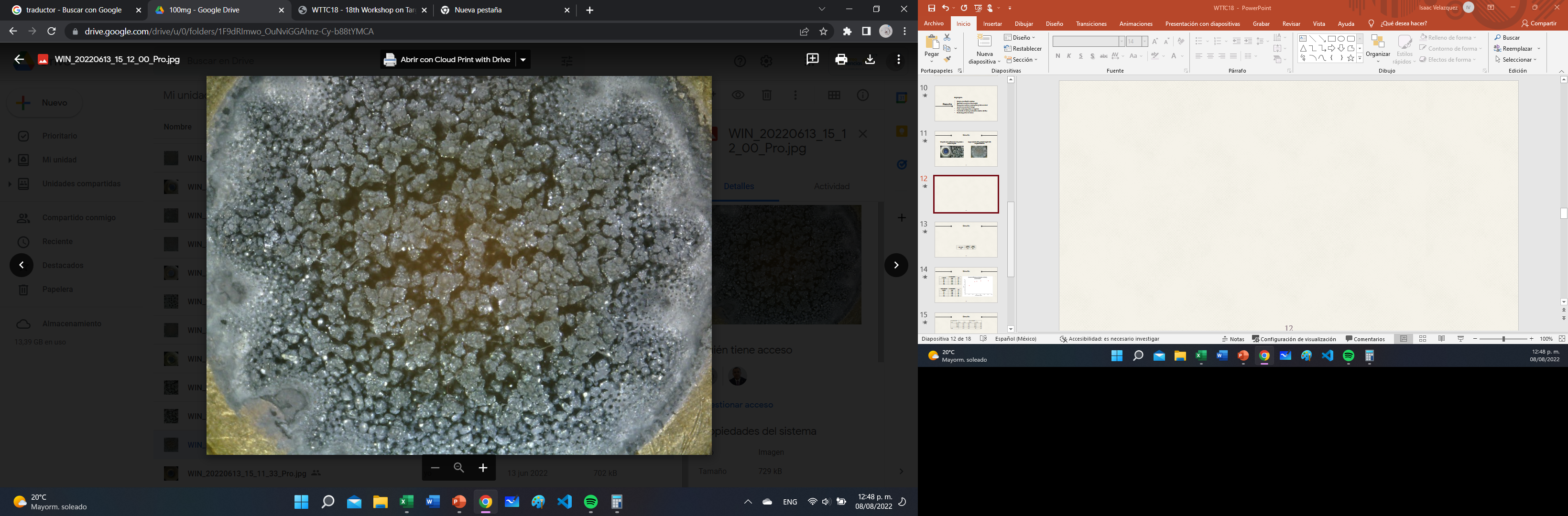 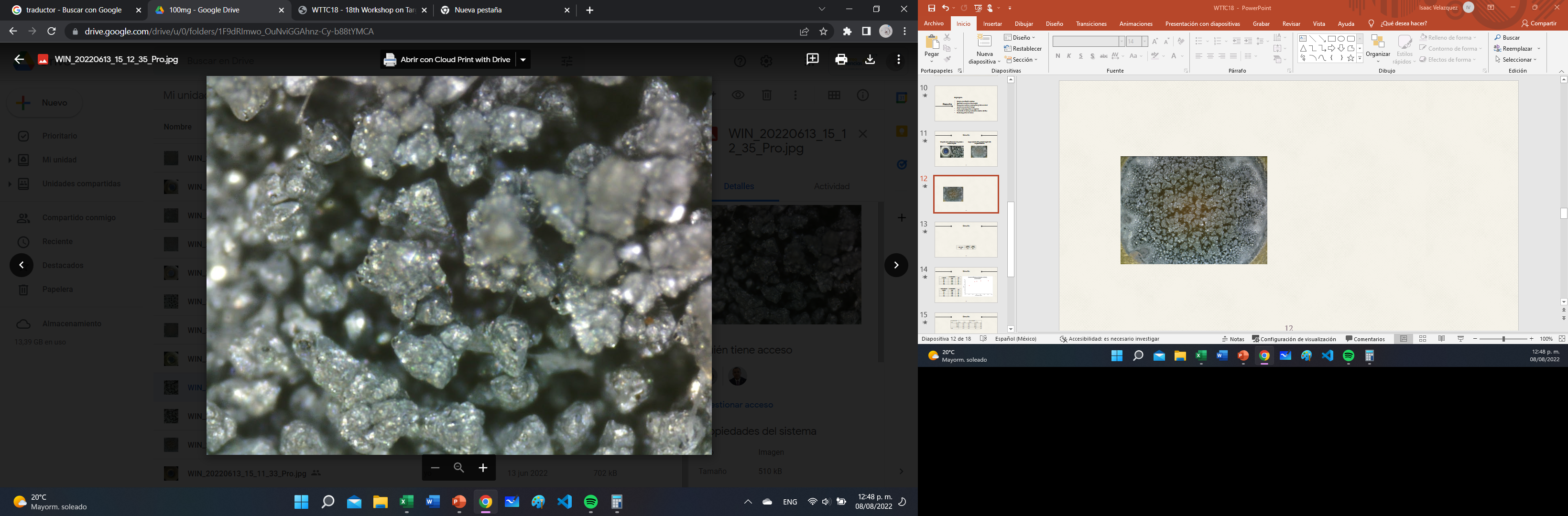 10X
6X
Zn electroplated (94.3 mg) during 1 hour at 60 mA with a concentration of 100 mg/ml of ZnCl2
12/15
[Speaker Notes: So, almost donde, we can reduce the amount of wasted zinc, but we still having a problem, and its because the finish on the targets still has a spiky appearance and the thickness is not uniform along the surface]
Results
Electrodeposition by layers (Galvanostatic method, 100 mg/ml of ZnCl2, 30 min, 60 mA)
New solution for each layer
Same solution adding ZnCl2 for each layer
More homogeneous deposits
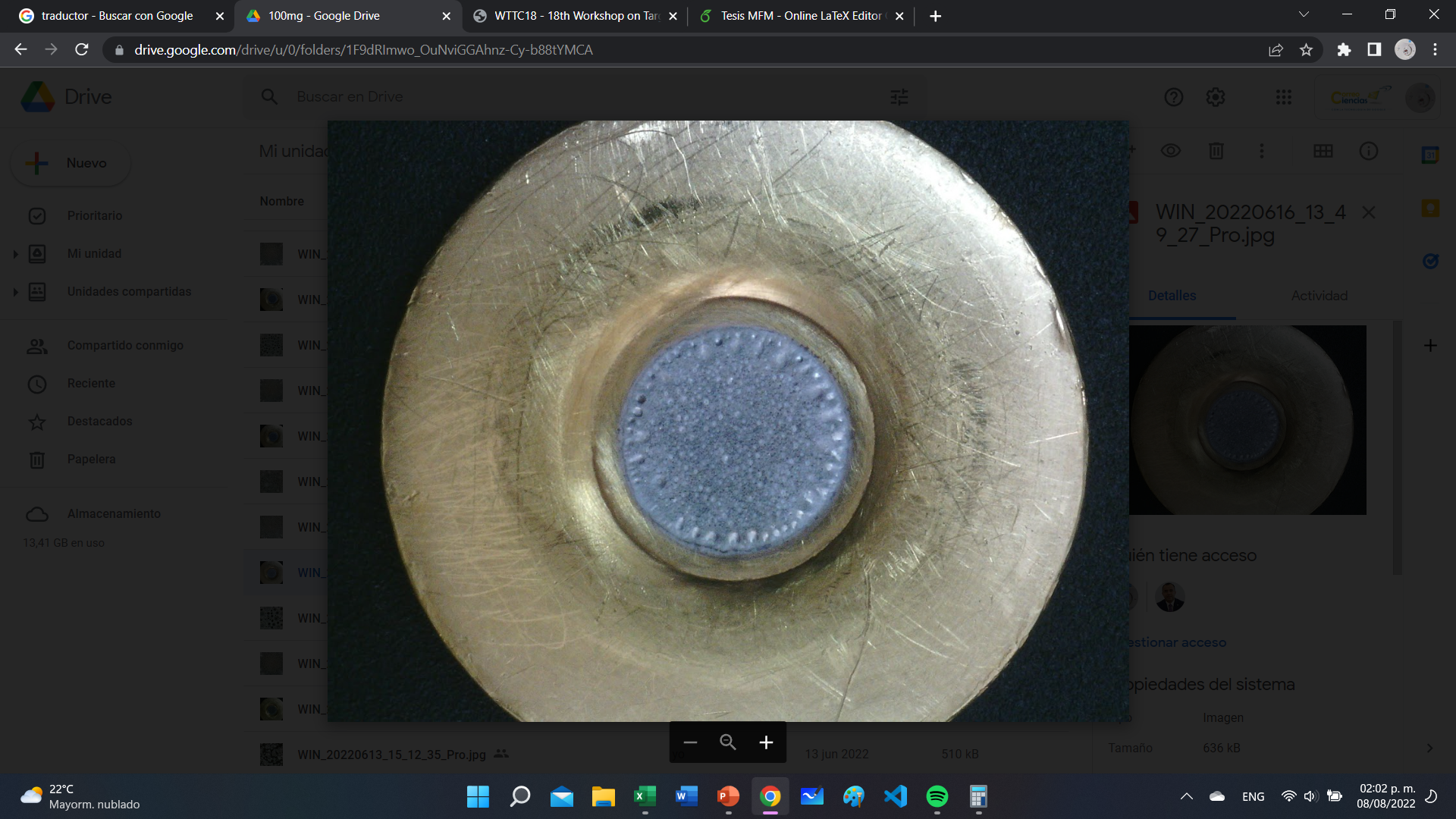 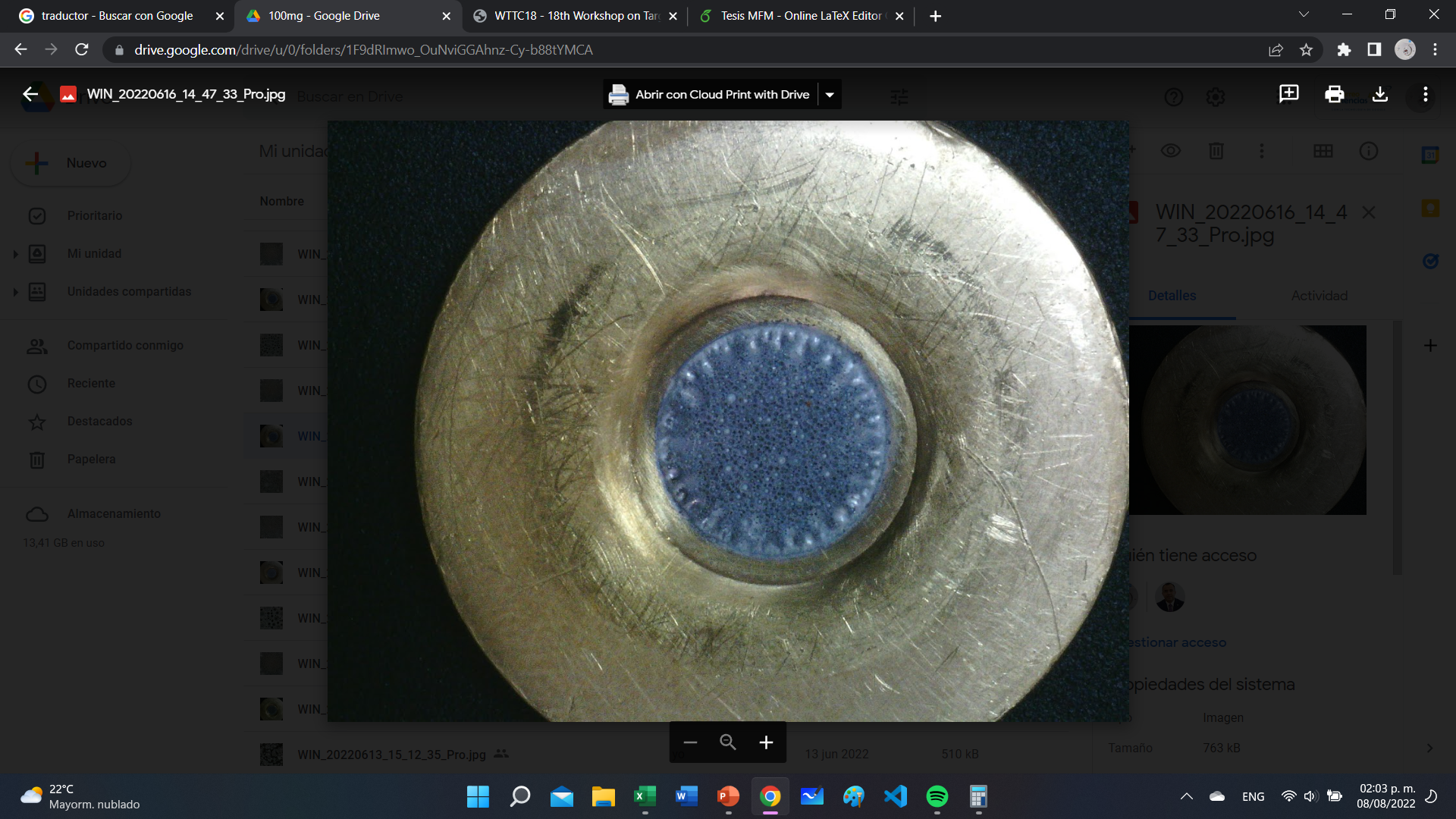 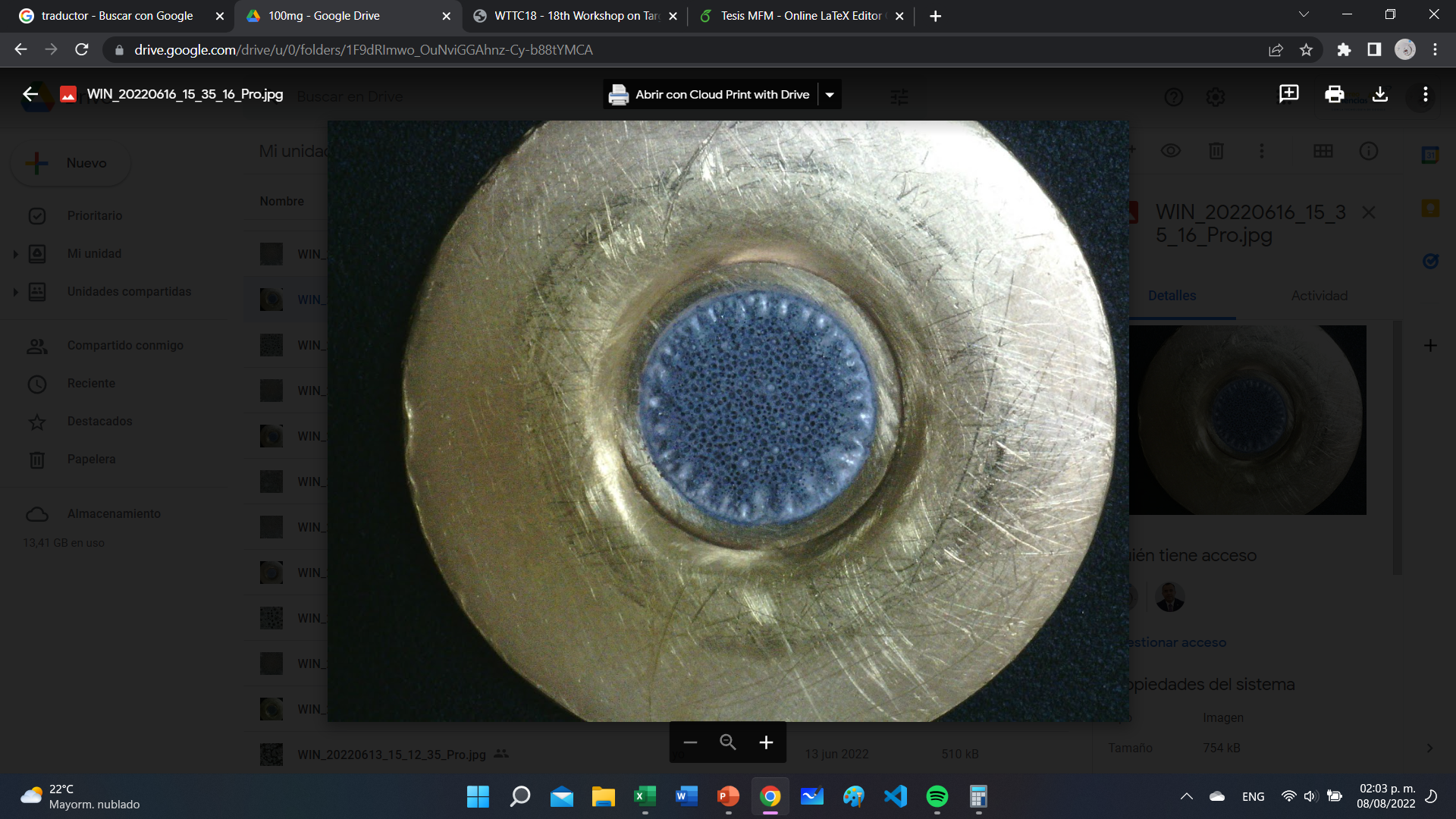 10X
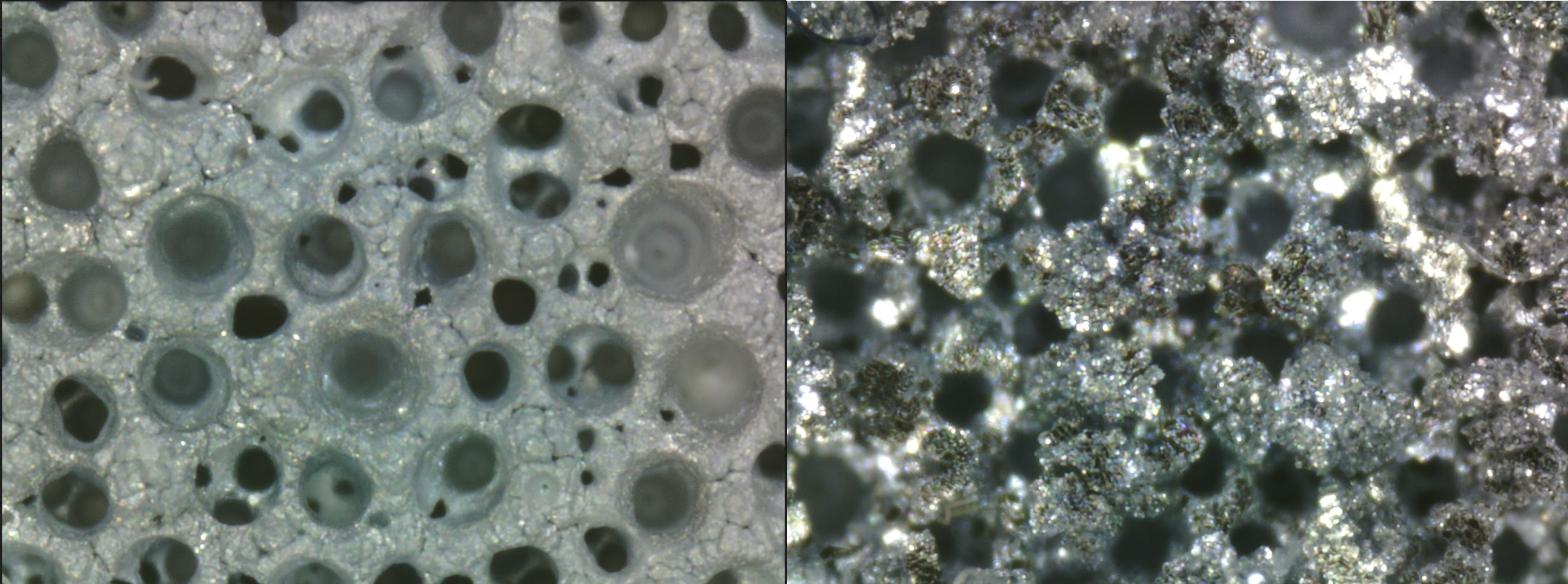 10X
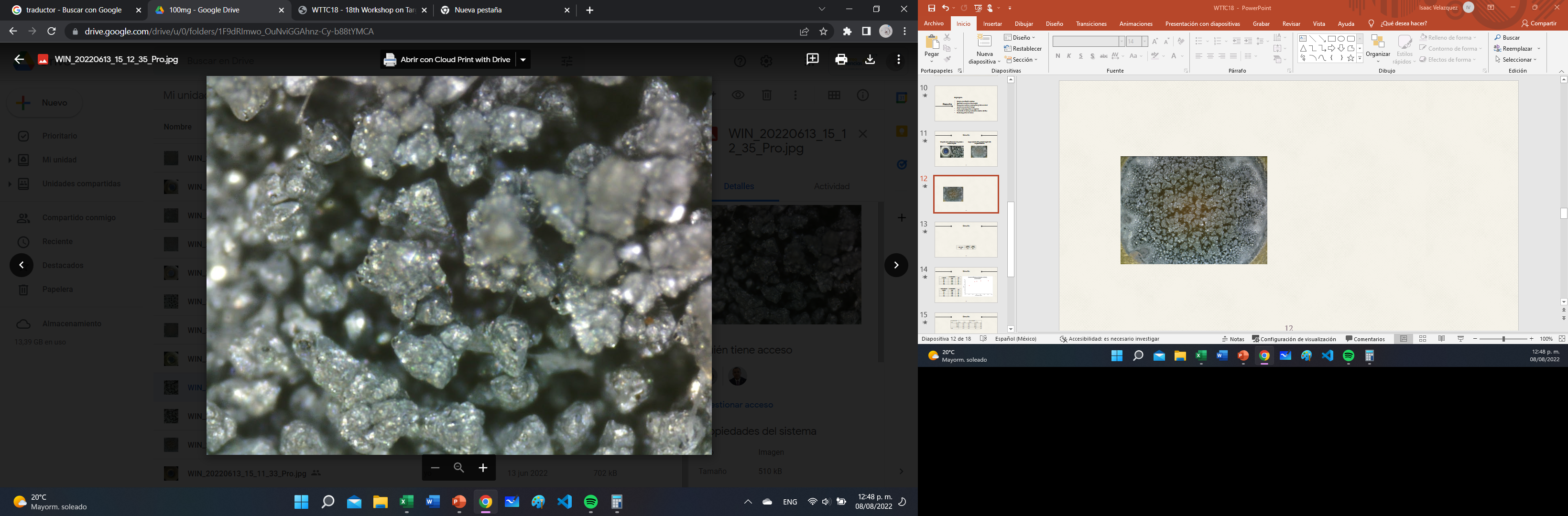 1st layer
2nd layer
3rd layer
Galvanostatic (3 layers)
Galvanostatic (1 layer)
13/15
[Speaker Notes: To overcome this problem, we tried a method that i call electrodeposition by layers 

We proposed electroplating the zinc by layers, in such a way that a first layer is deposited on the gold substrate, and a second layer is deposited on the first layer`, and then you can go on and keep adding layers

Explain tab 1
The whole process takes about 2 hours

but following the idea of ​​reducing wasted zinc and keeping efficiency high, it is possible to do the same as we did before in the past two slides and add more zinc chloride to the solution.

Explain tab 2

In this case we just used three layers

The electrodeposition by layers can produce more uniform deposits]
Better current efficiency was observed for galvanostatic vs potentiostatic electrodepositions.
Thin targets (20 mg Zn) with acceptable finishing can be obtained in 20-30 min using a constant current that implies a faster electrodeposition.
It is recommended to always use an excess of Zn in the electrolytic solution as the same bath solution can be recovered and used in several electrodepositions without affecting the performance.
More uniform deposits can be obtained by electroplating multiple layers to produce thicker deposits.
Conclusions
[Speaker Notes: [Read bullets but add some of the folowing information at the end of each bullet]

[Nothing]
Thin targets is what we need
And if we use hydrochloric acid to dissolve the target once it's been irradiated, there's a good chance we can recycle the target material in the future
Thick target allows a high yield production
we use only three layers because we are trying to optimize the targets and 100mg of Zn is enough, but I think it is possible to keep adding layers to produce thicker targets]
THANKS!
Any questions?
isaac_velazquez@ciencias.unam.mx
avilarod@uwalumni.com 


Acknowledgment. This research was supported by International Atomic Energy Agency (IAEA) and CRP F22073-RC24380 and Universidad Nacional Autónoma de México (UNAM) DGAPA-PAPIIT Grant IT200221.
15/15